Unidad 3“Esta es mi familia”
Objetivo:
Descubrir que el ser humanos desde siempre ha querido vivir en familia como signo de seguridad afectiva y comunidad de amor.
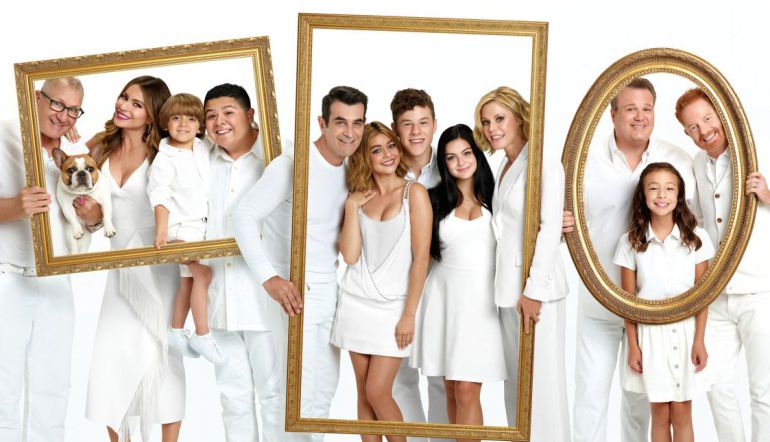 Personas de la familia
Jesús siempre esta en todas las familias especialmente en la tuya.
Jesús acompaña día a día a mi familia.
En todo el mundo hay familias y son distintas pero con el mismo amor.
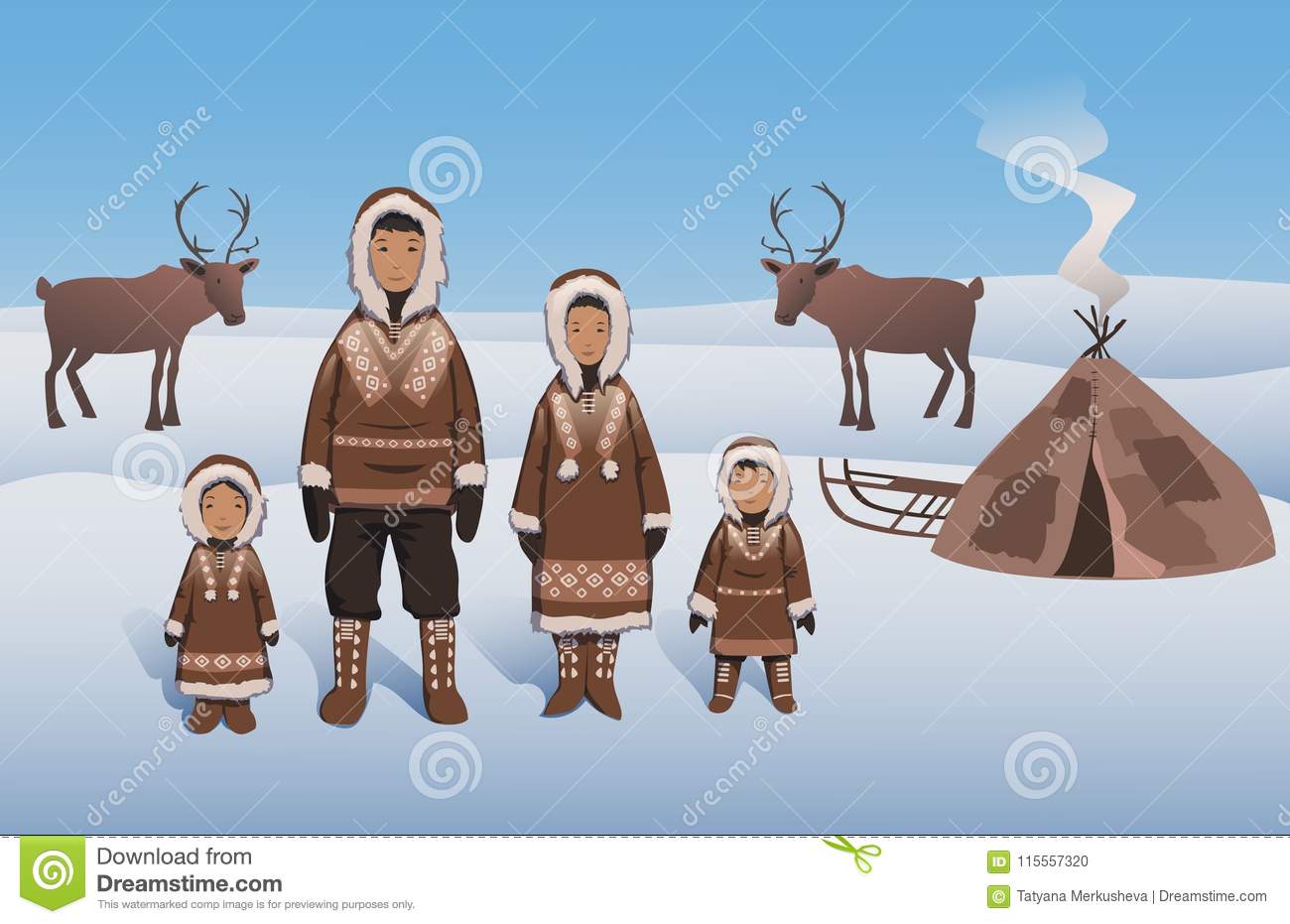 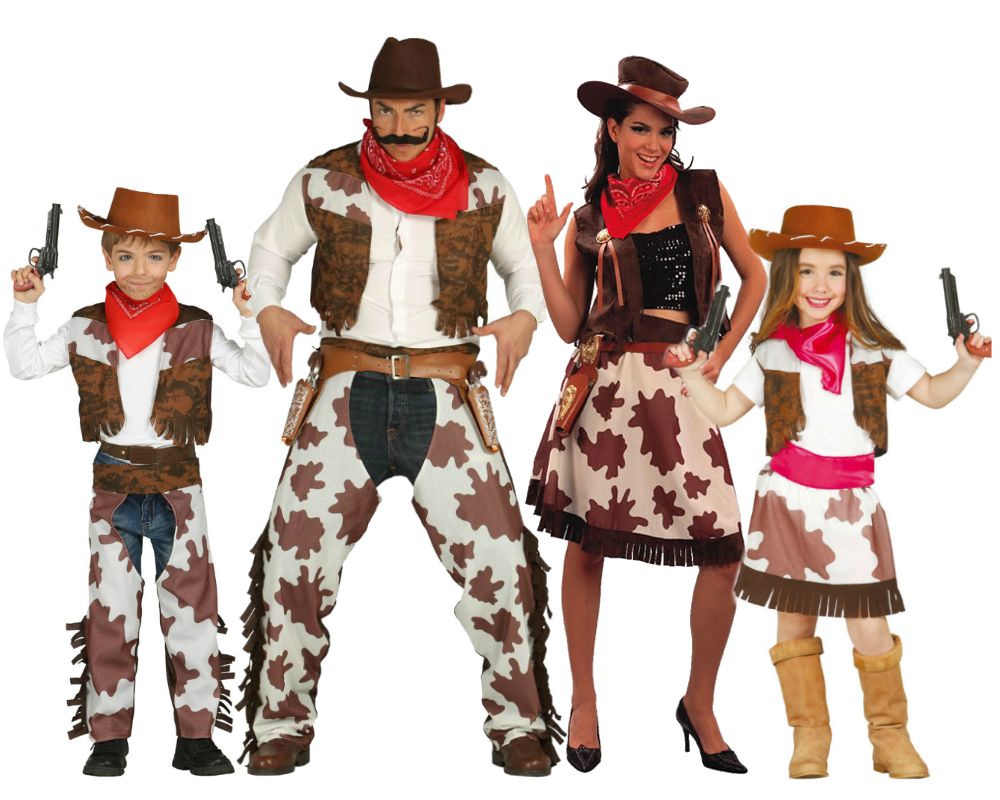 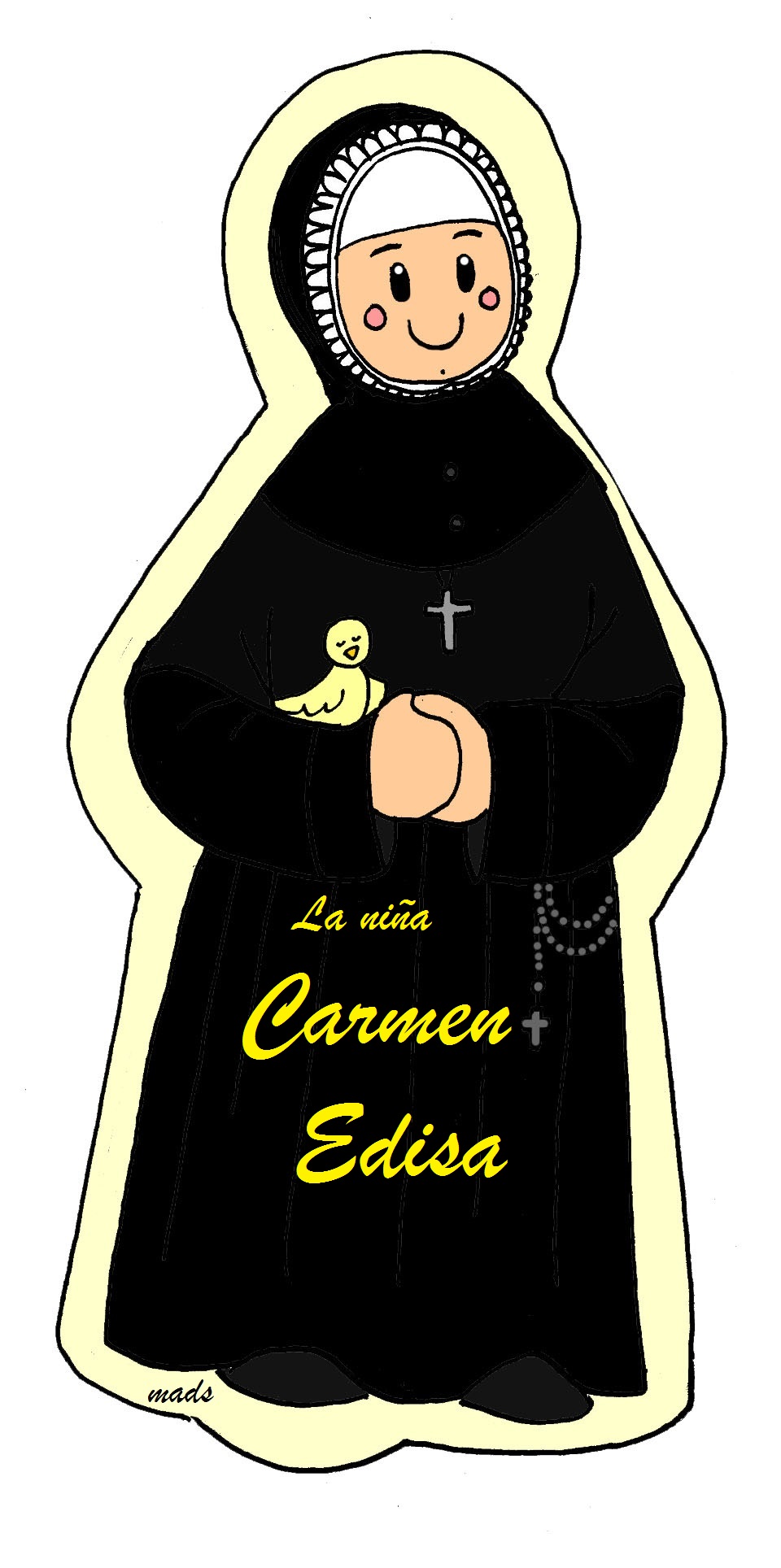 Madre María Luisa también formo una familia para cuidar a todos los niños desvalidos siempre teniendo a San José presente.
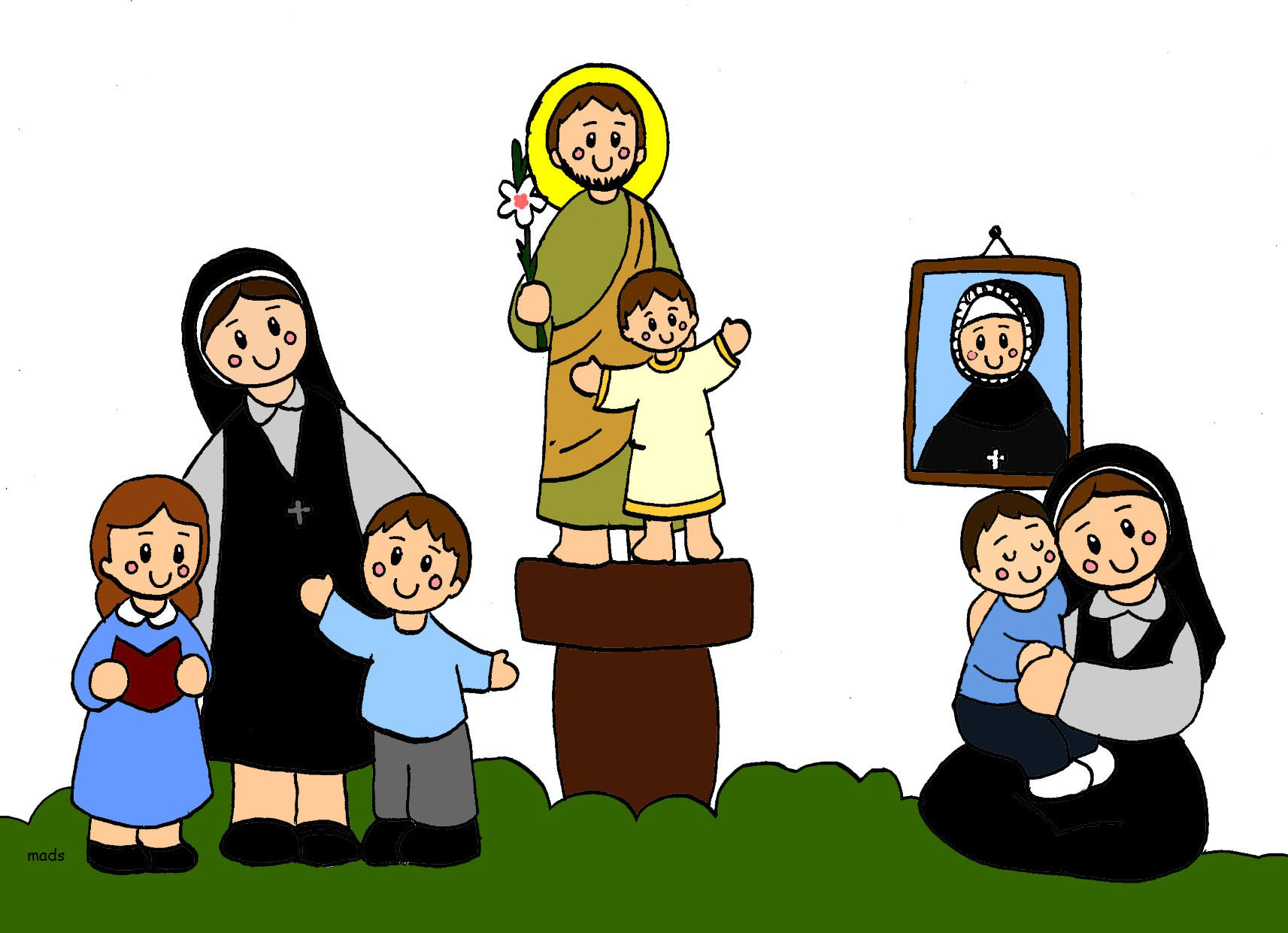